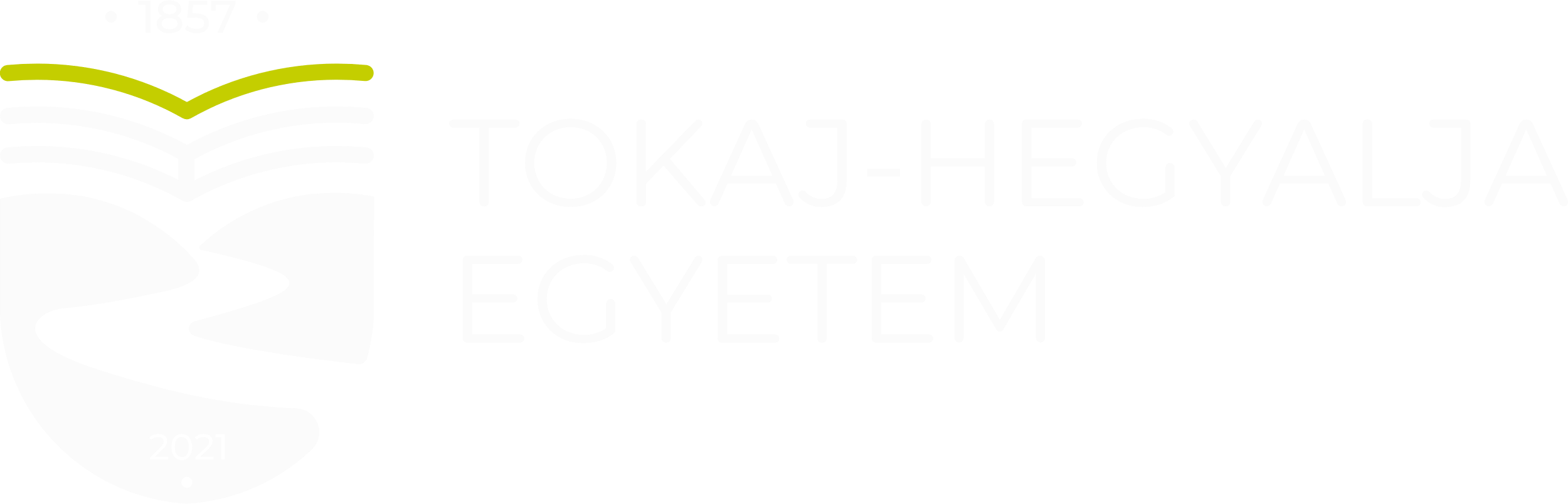 A szakdolgozat címe
Készítette:
	X Y	… szakos hallgató

Tokaj-Hegyalja Egyetem
Szakdolgozatvédés
2024
1. Bevezetés 1.1. A témaválasztás indoklása
Idézet (nem kötelező)
(amely gondolat kifejezi a dolgozat szellemiségét)
24-es betűmérettel dolgozzon, vázlatosan!
Miért ezt a témát választotta?
Melyik tantárgy keretében tanult, hallott a témáról, milyen tudását tudja kamatoztatni a téma kidolgozásában?
Mennyire korszerű a téma?
Dolgozott-e, kutatott-e már a témában korábban?
Mennyi és mikori kiadású szakirodalom érhető el a témában?
1.2. Problémafölvetés, célkitűzés
Mi az a szükséglet/ probléma, amely miatt ennek a dolgozatnak el kell(ett) készülnie?
Mi a haszna a dolgozatnak? 
Mit szeretne elérni a dolgozattal?
Mit remél a dolgozattól, hogyan tudja az eredményét a pedagógus pályán alkalmazni?
Kiknek szánja elolvasásra?
1.3. Anyag és módszer
Mi a vizsgálat tárgya?
Milyen módszereket alkalmazott a vizsgálat során?
Milyen típusú a dolgozat?
dokumentumelemző
gyakorlati
elméleti szintézis stb.
Milyen formátumban rögzíti az eredményeit? (pl. szöveg, ábra, táblázat stb.)
Miket használ a szemléltetéshez? (pl. kép)
1.4. Hipotézis(ek)
Nem kötelező a hipotézis a dolgozatban. Ha van, egy-egy mondatban kell megfogalmazni.
H1: 
H2:
A védés szerkezete
A dolgozat szerkezete
1. Bevezetés
1.1. Problémafölvetés, célkitűzés
1.2. Anyag és módszer
1.3. Hipotézis(ek)
2. A téma elméleti háttere
3. Vizsgálat
4. Eredmények, tézisek 
5. Összegzés, kitekintés
6. Irodalom
7. Melléklet (ha van)
1. Bevezetés
1.1.A témaválasztás indoklása
1.2.Problémafölvetés, célkitűzés
1.3. Anyag és módszer
1.4. Hipotézis(ek)
2.
3.
4. 
5. Összegzés, kitekintés
6. Irodalom
7. Melléklet (ha van)
2. A téma elméleti háttere
Ki, melyik műben foglalkozott már a témával?
Mi a szakirodalmak üzenete a témáról? 
Az eddigi kutatási eredmények bemutatása (időrendben), csoportosítása, ütköztetése stb. 
Ki(k)nek az álláspontját, eredményeit fogadja el a szakdolgozó?
3. A téma kifejtése, vizsgálat
Mit vizsgált és hogyan a szakdolgozó? 
A kutatás helyszíné(i)nek, anyagának, dokumentumainak, a vizsgálat módszereinek és eredményeinek bemutatása stb.
4. Eredmények, tézisek
Ki, melyik műben foglalkozott már a témával?
Mi a szakirodalmak üzenete a témáról? 
Az eddigi kutatási eredmények bemutatása (időrendben), csoportosítása, ütköztetése stb. 
Ki(k)nek az álláspontját, eredményeit fogadja el a szakdolgozó?
5. Összegzés, kitekintés
A legfontosabb gondolatok megfogalmazása azzal kapcsolatban, amelyeket már a Bevezetésben is felvetett. 
Reflektáljon a vizsgálatra, az eredményekre, saját tudásának gyarapodására, munkájának hasznosítására a pedagógus hivatás szempontjából!
Kitekintés: Milyen irányban folytatható tovább a kutatás? Mit lehetne még vizsgálni a téma kapcsán?
6. Irodalom
Papír alapú források, szakirodalmak:
Kb. 5 db fontos

Elektronikus források, szakirodalmak:
Kb. 5 db fontos
Az opponens észrevételei, kérdései
Idézze az opponens kérdését, véleményét, majd válaszoljon rá röviden!
A konzulens észrevételei, kérdései
Idézze a konzulens kérdését, véleményét, majd válaszoljon rá röviden!
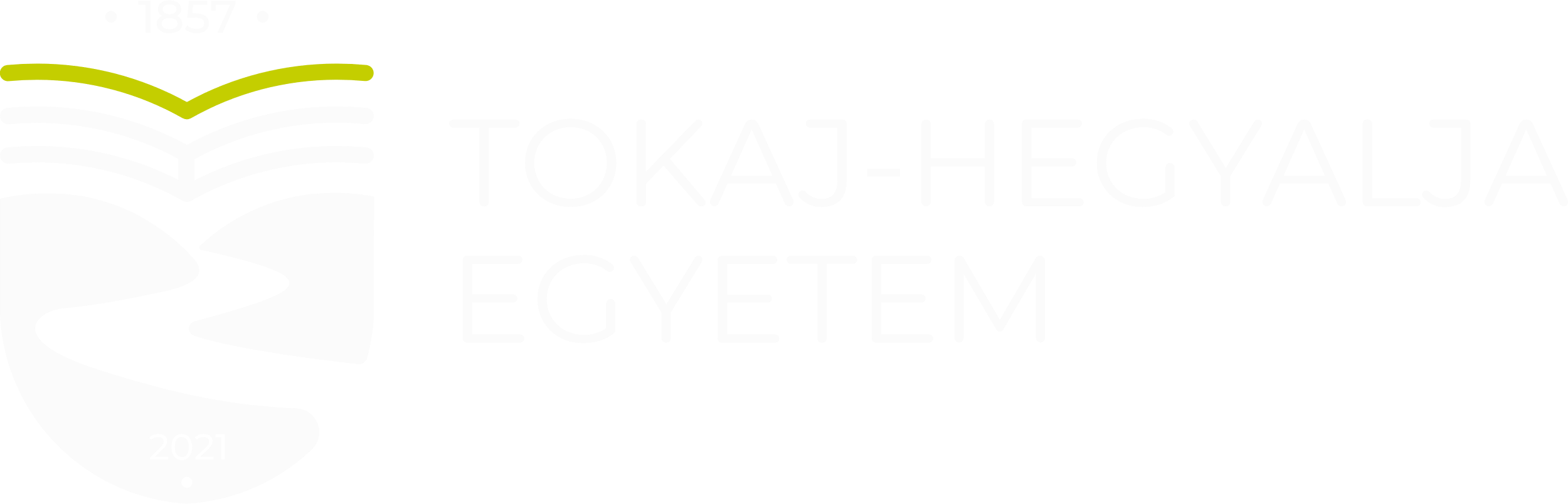 KÖSZÖNÖM A FIGYELMET!